Муниципальное автономное общеобразовательное учреждение 
«Лицей»
Регистрационный номер лицензии: 
№ Л035-01262-89/00661545
Дата предоставления лицензии: 
05.07.2023
Приказ Департамента образования ЯНАО от 21 декабря 2023 года №1074 «О государственной аккредитации образовательной деятельности муниципального автономного общеобразовательного 
учреждения «Лицей»
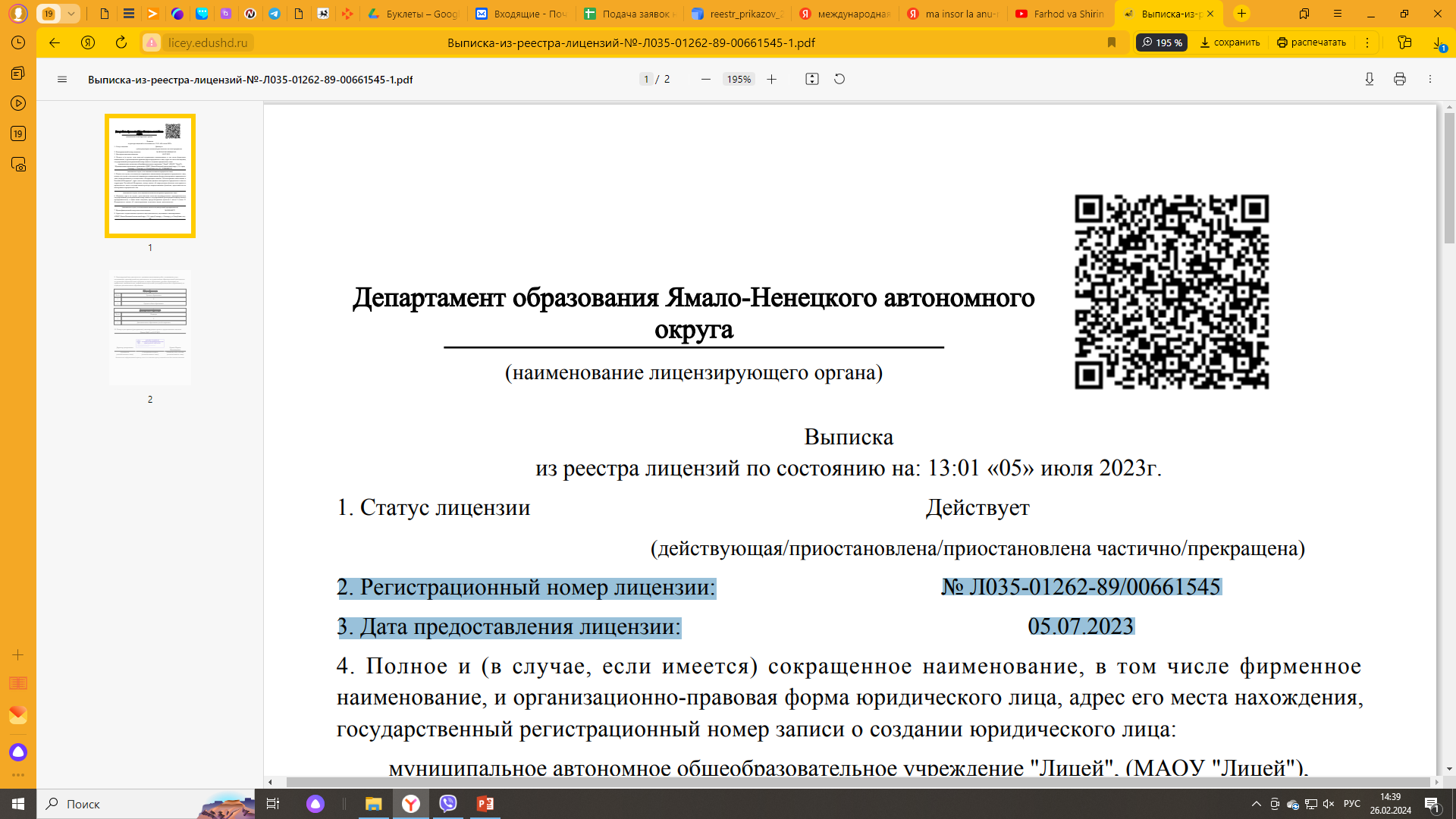 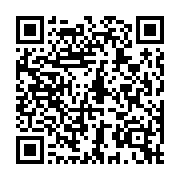 город Салехард, 2024 год
Порядок поступления 
в Лицей
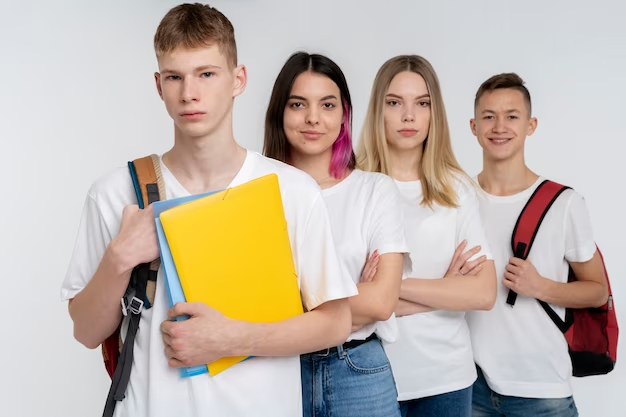 До 16 мая 2025 – формирование ИУП(выбор будущего профиля для обучения) 

*Конкурсные мероприятия для поступления в корпоративные классы – до 24 мая 2025
 
2. Успешная сдача экзаменов за курс основной школы, включая экзамены по профильным предметам

3.  Подача заявления на обучение в 10 класс
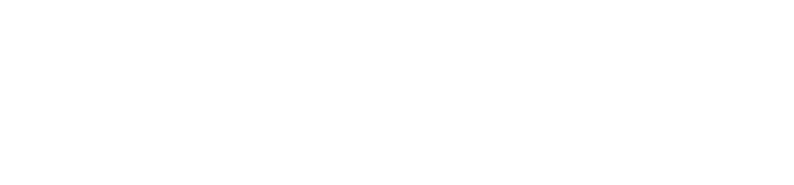 Направления обучения
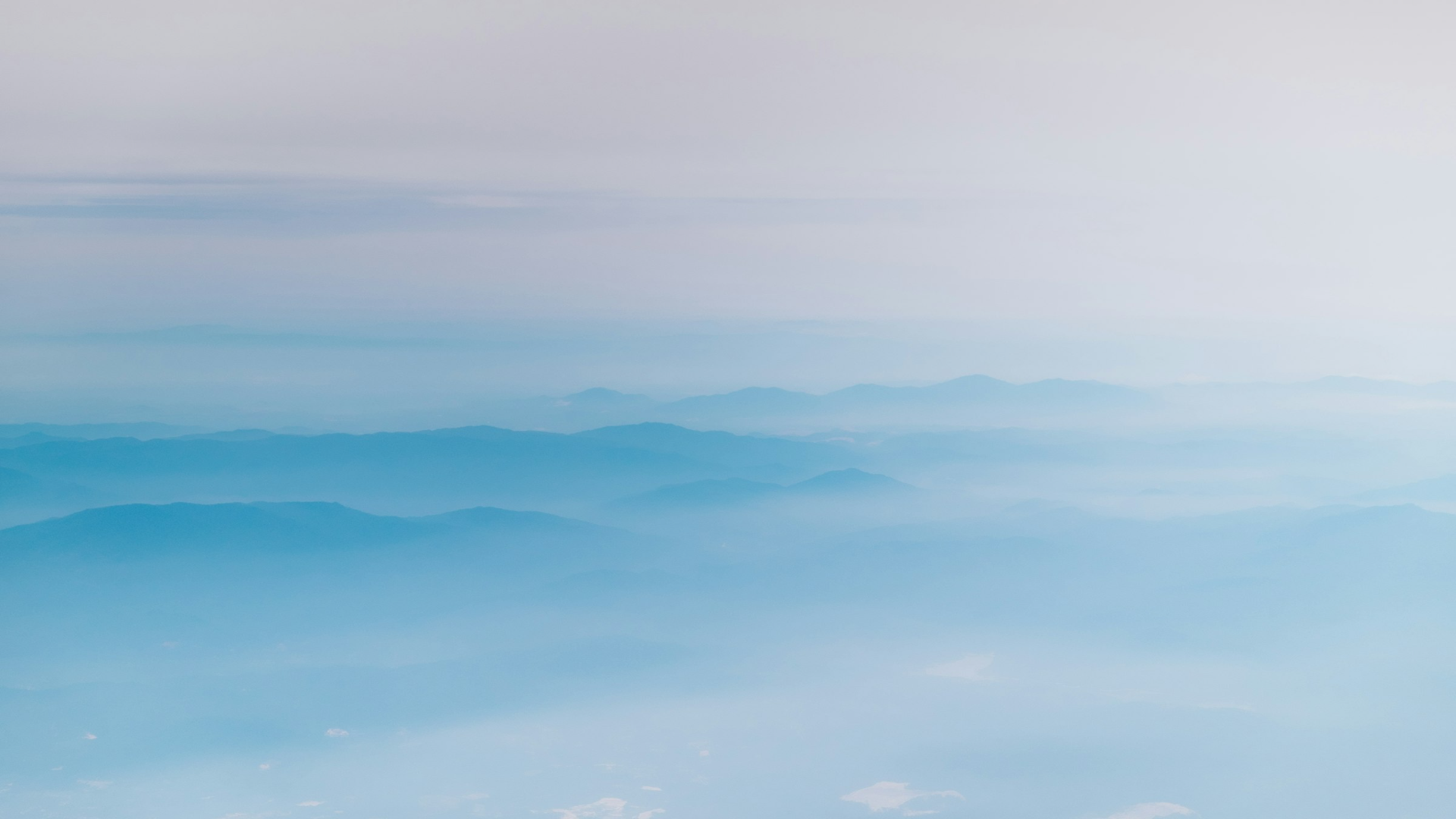 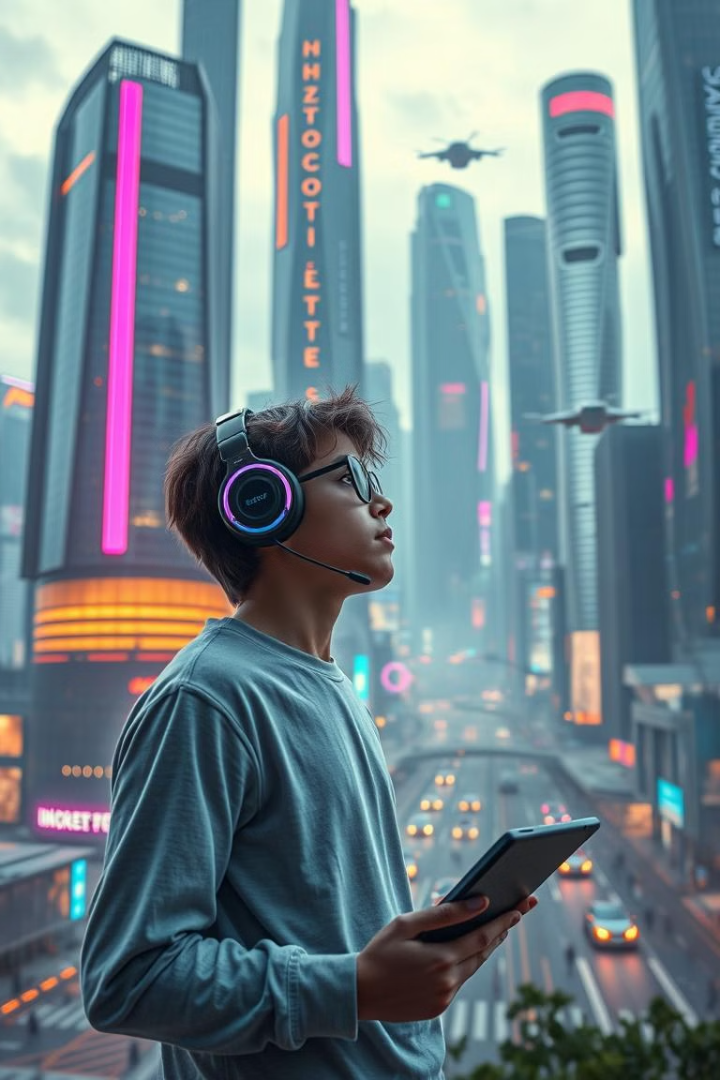 Технологический профиль
Классы: Инженерный, IT
Профильные предметы: математика, физика, информатика
При поступлении: учитываются результаты ОГЭ по профильным предметам: математике, физике, информатике
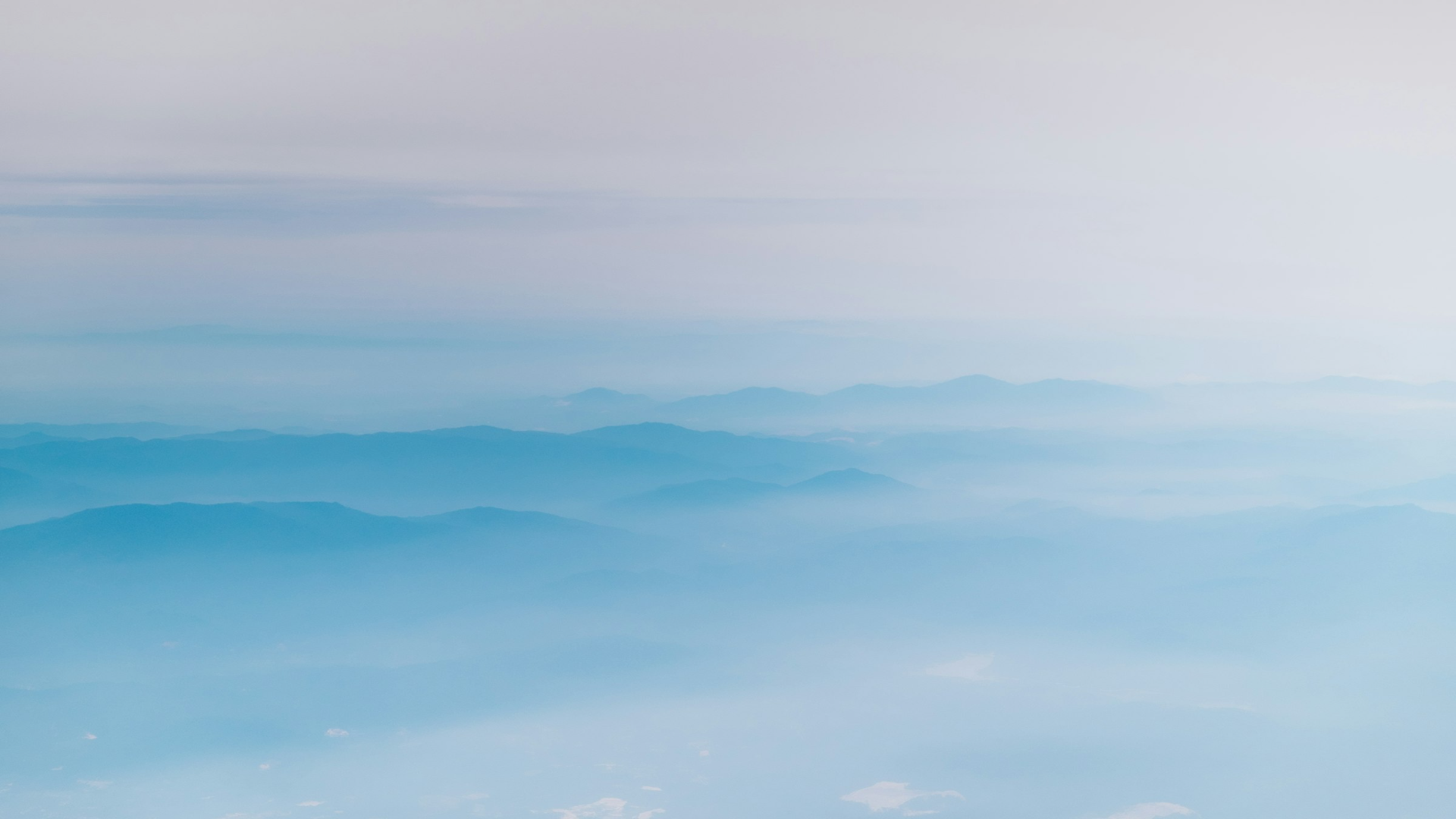 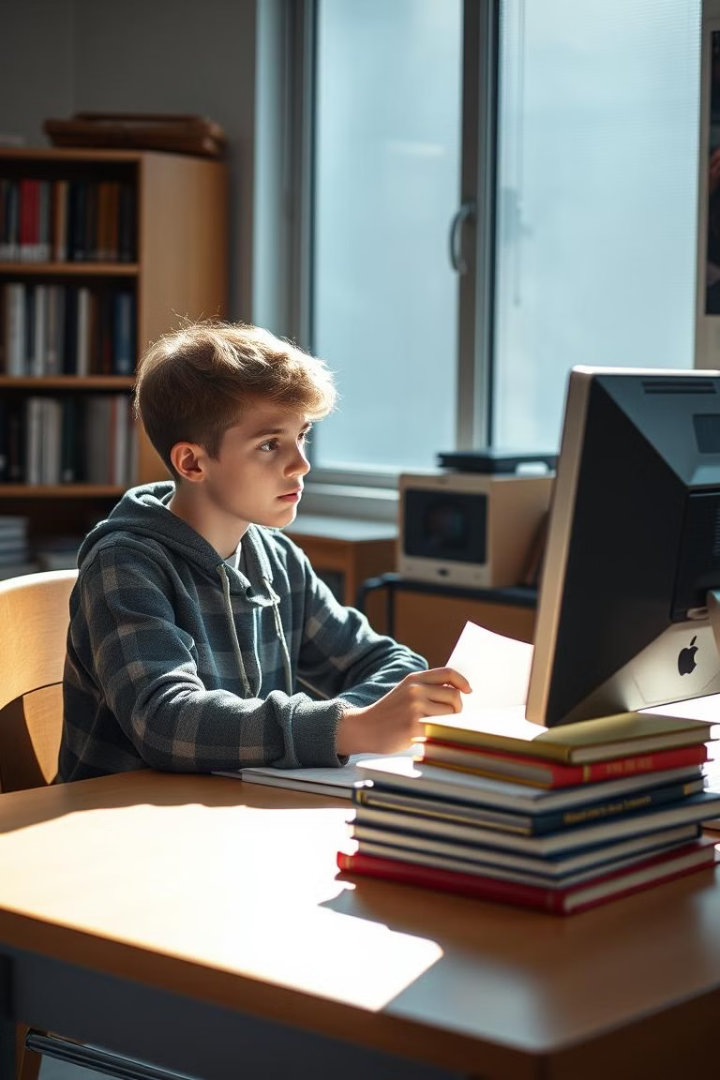 Ожидаемые результаты ОГЭ
Предмет
Примечания
Минимальный Первичный Балл
Математика
15-21
Не менее 2 баллов получено за выполнение заданий по геометрии.
Физика
23-34
Информатика
11-15
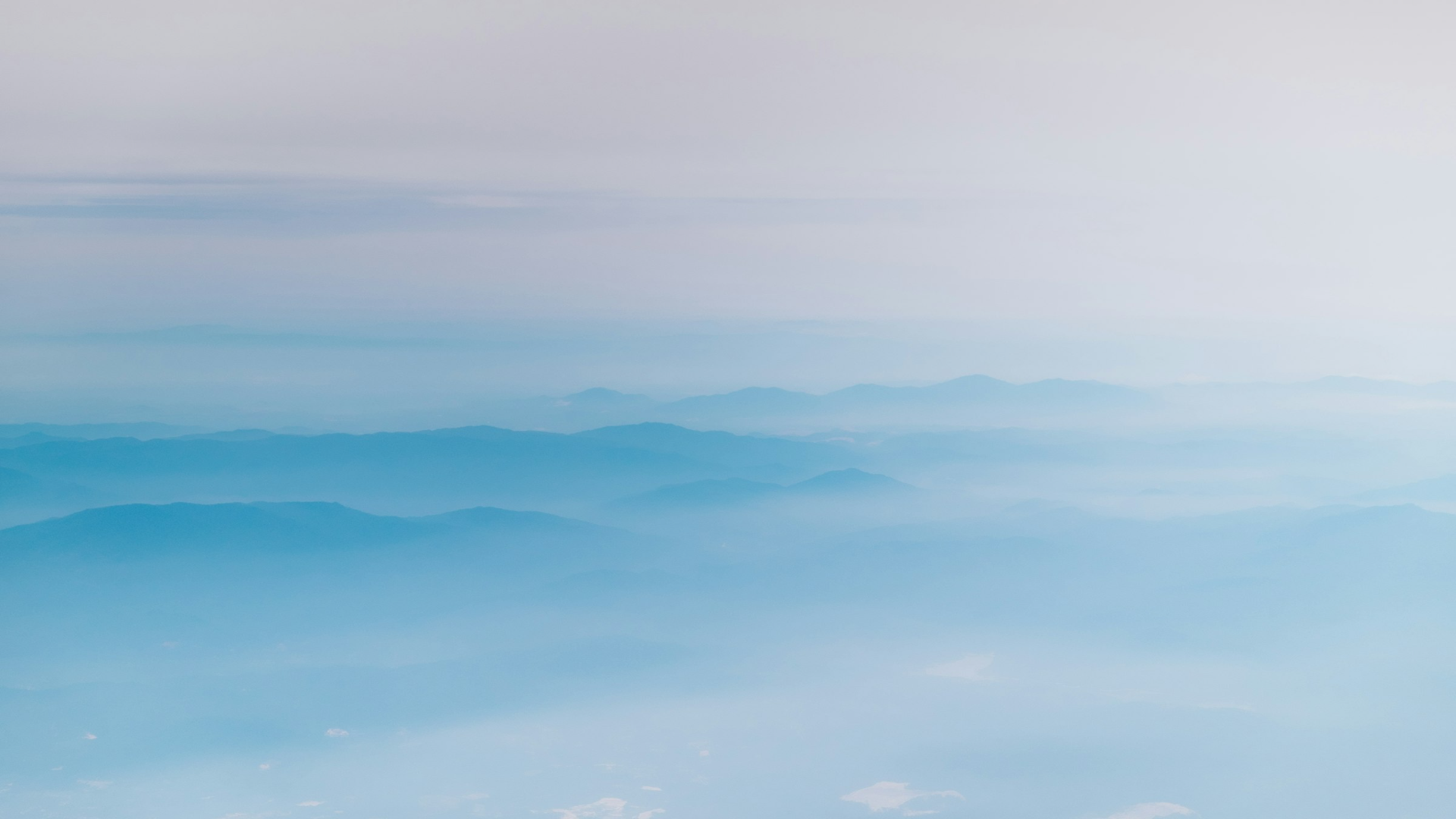 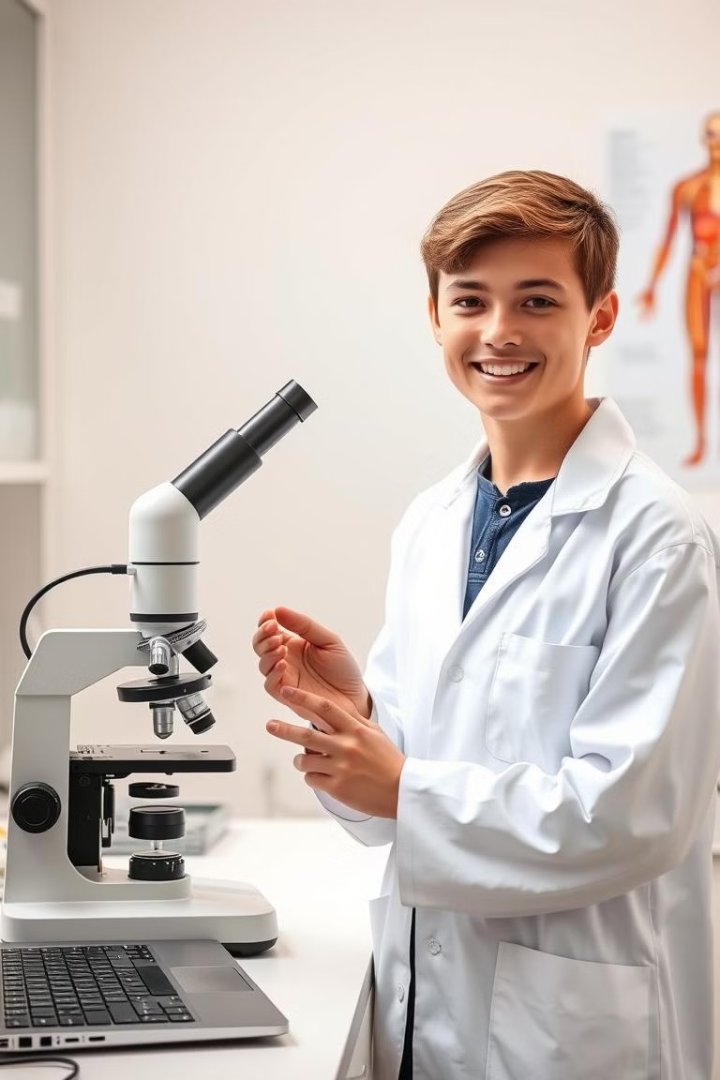 Естественно-научный профиль
Классы: Медицинский,Биотехнологии, 
Сириус
Профильные предметы: химия, биология, математика
При поступлении: учитываются результаты ОГЭ по профильным предметам: химии, биологии и математике
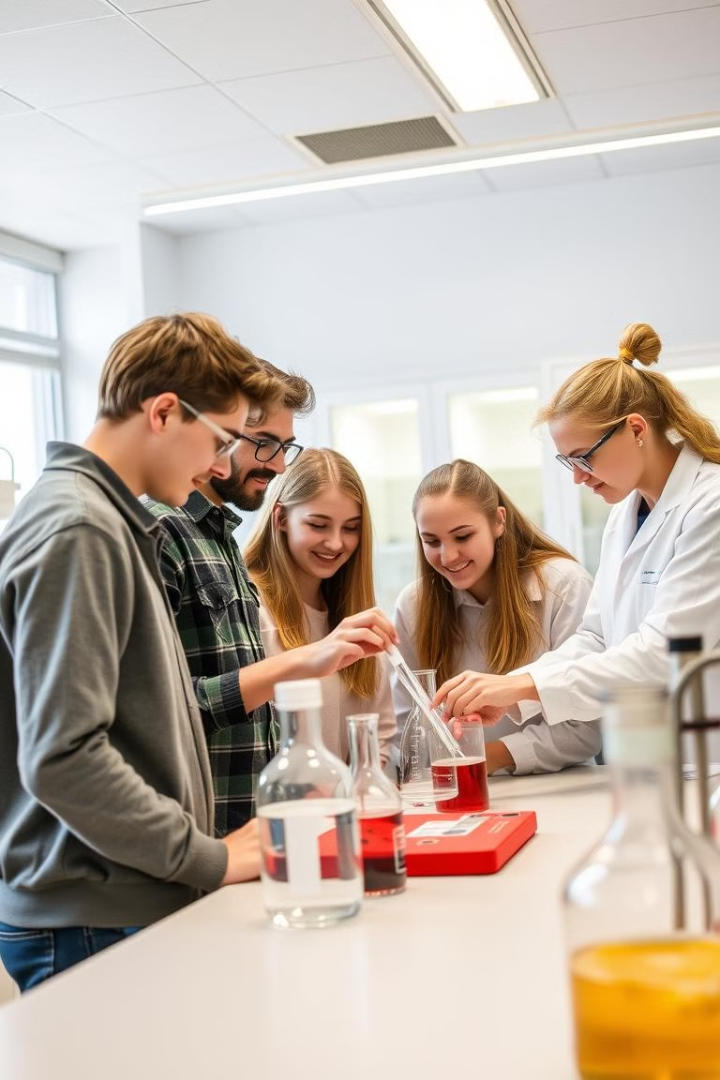 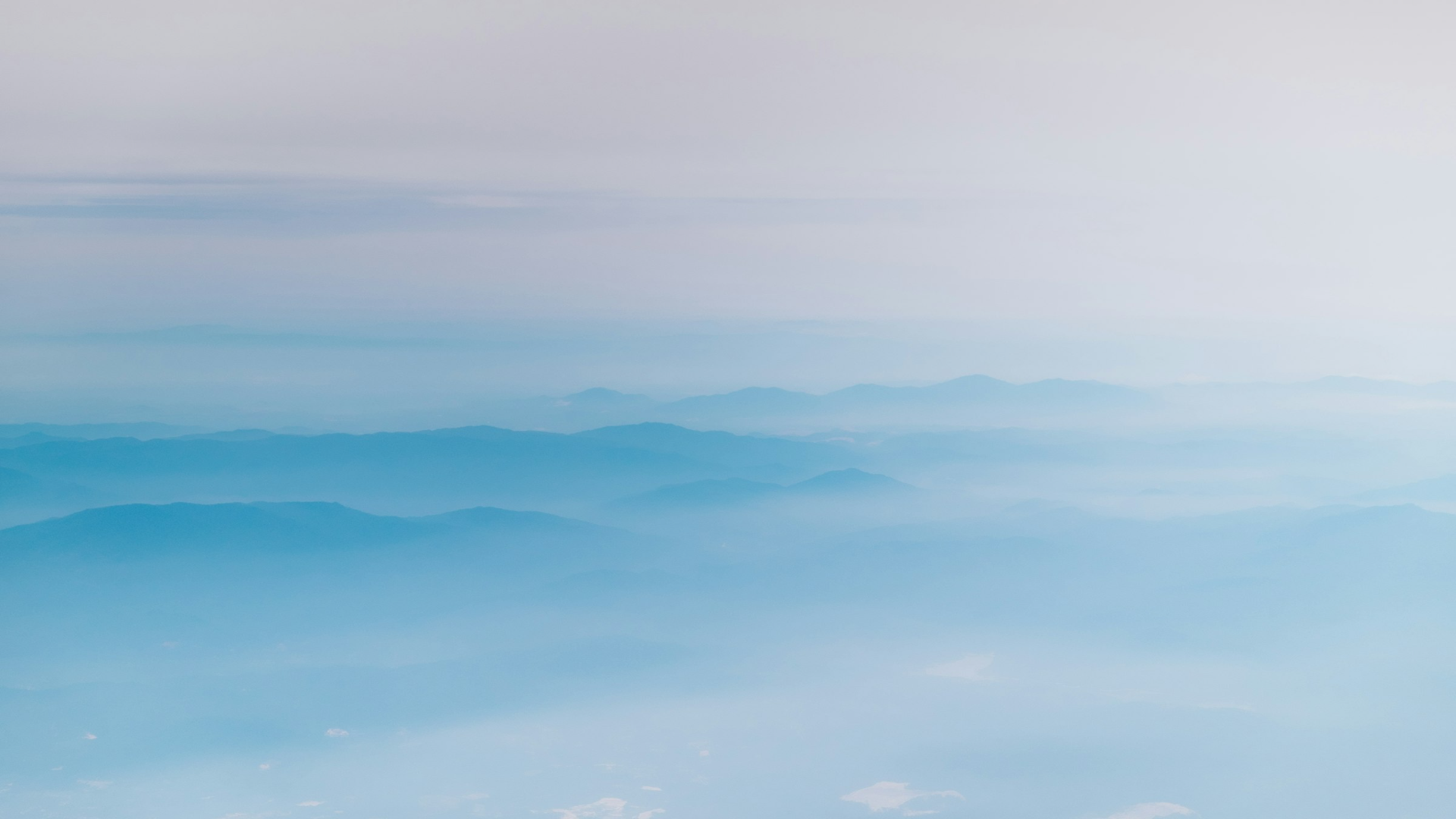 Ожидаемые результаты ОГЭ
Вы готовитесь сдавать ОГЭ по химии и биологии. Мы рекомендуем вам добиться следующих результатов: по химии — от 21 до 30 первичных баллов, по биологии — от 26 до 37 первичных баллов. Это позволит успешно сдать экзамен и поступить в высшее учебное заведение по желаемой специальности.
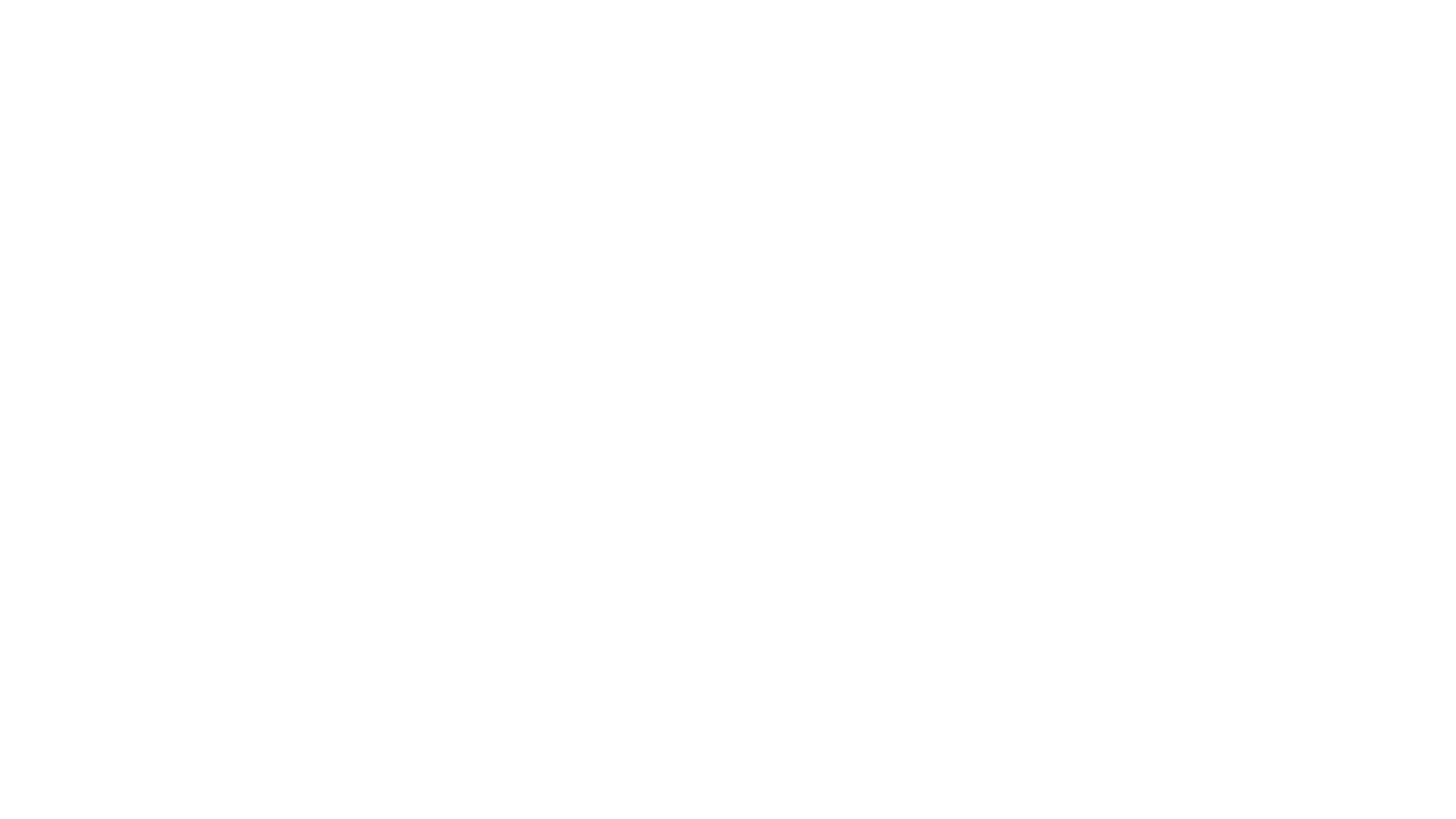 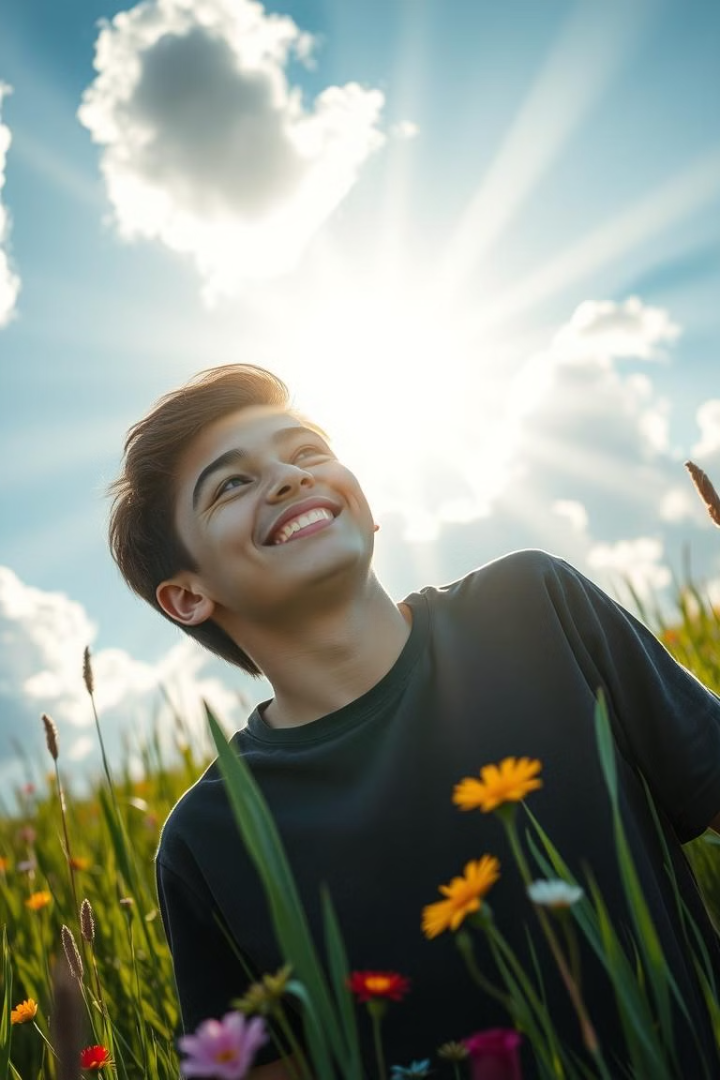 Гуманитарный профиль
Классы:Правовой, Юридический,
Лингвистический
Профильные предметы: история, обществознание, литература, английский язык. Второй иностранный язык – китайский, немецкий
При поступлении: учитываются результаты ОГЭ по профильным предметам: истории, обществознанию, литературе, английскому языку
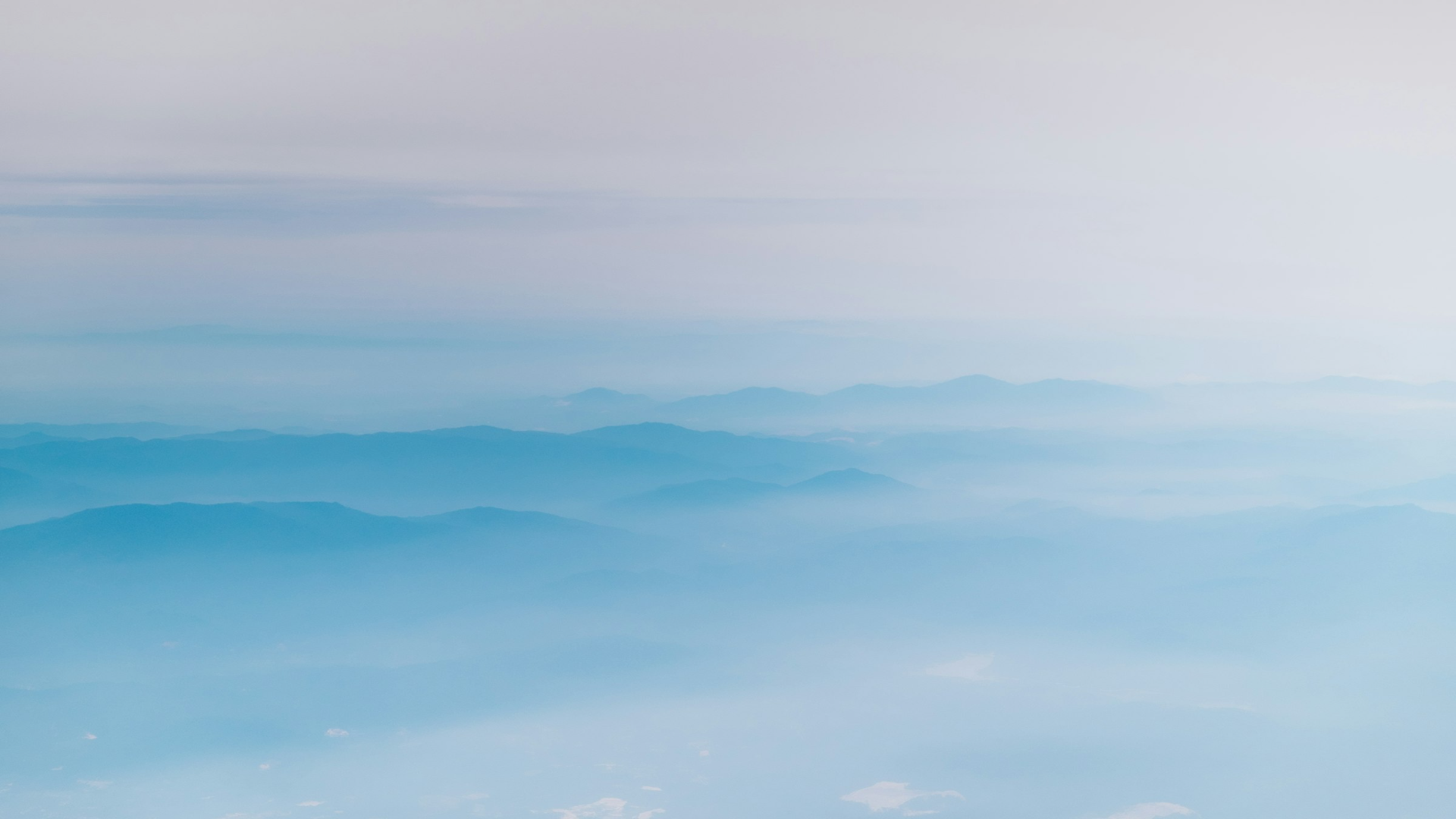 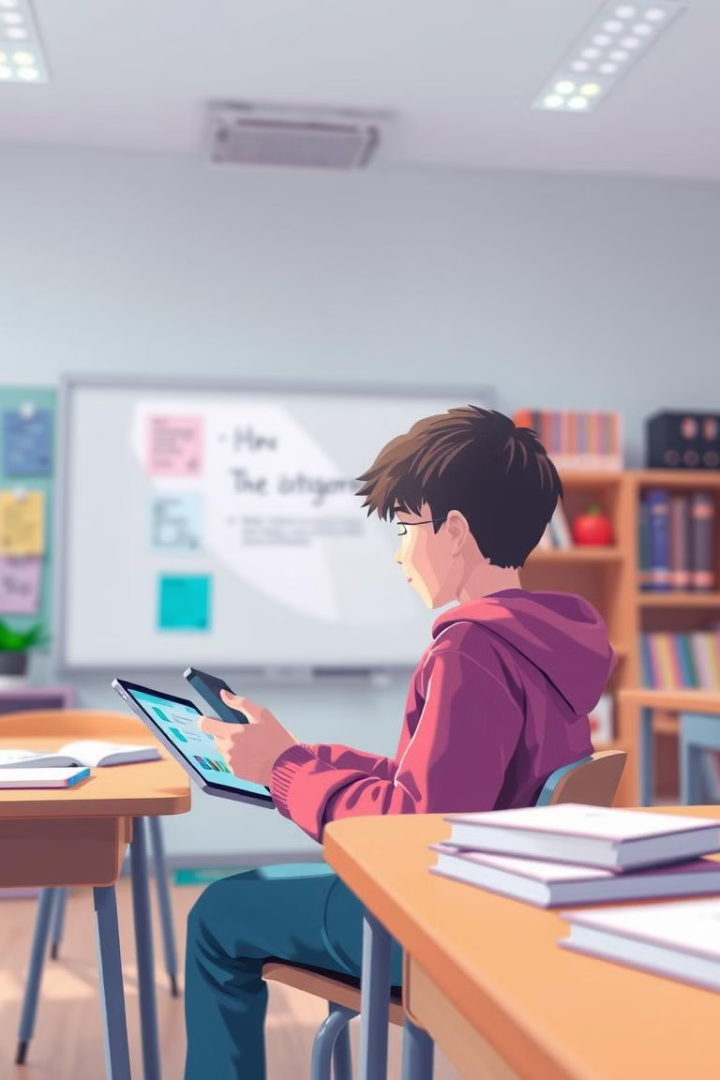 Социально-экономический профиль
Класс: Экономический, Предпринимательства
Профильные предметы: математика, география, обществознание
При поступлении: учитываются результаты ОГЭ по профильным предметам: математике, географии, обществознанию
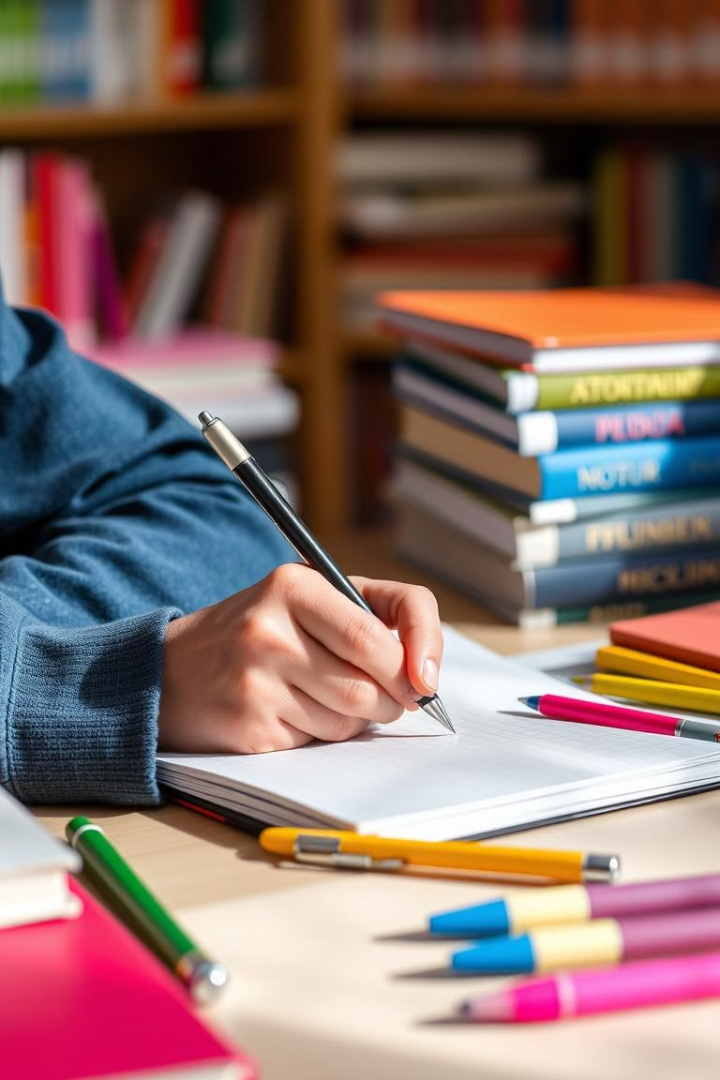 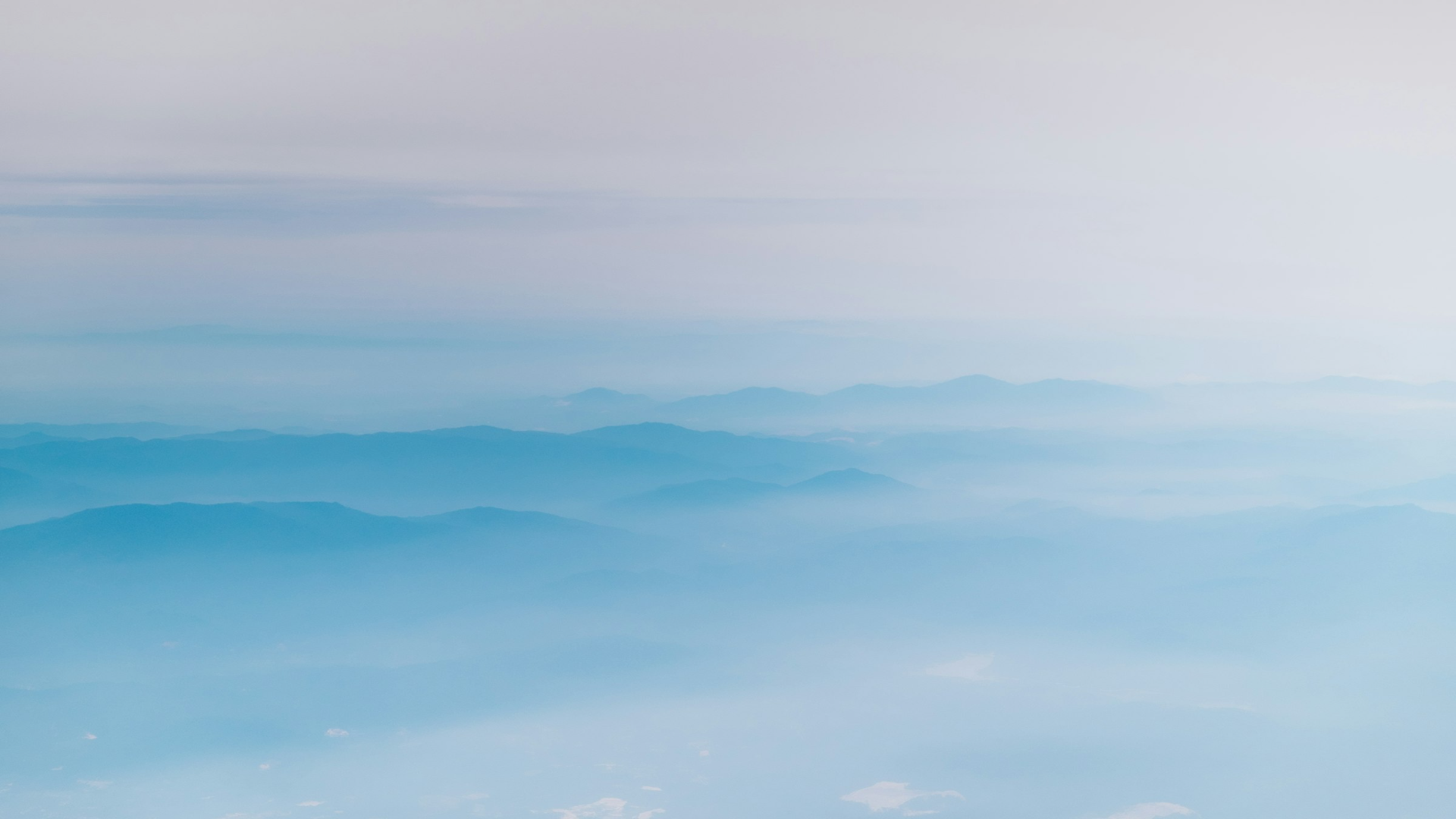 Учебные достижения
Рекомендуемый минимальный первичный балл по предметам: математика (15-21), обществознание (24-31), география (19-25). Эти показатели демонстрируют достаточное владение учебным материалом и готовность к продолжению обучения.
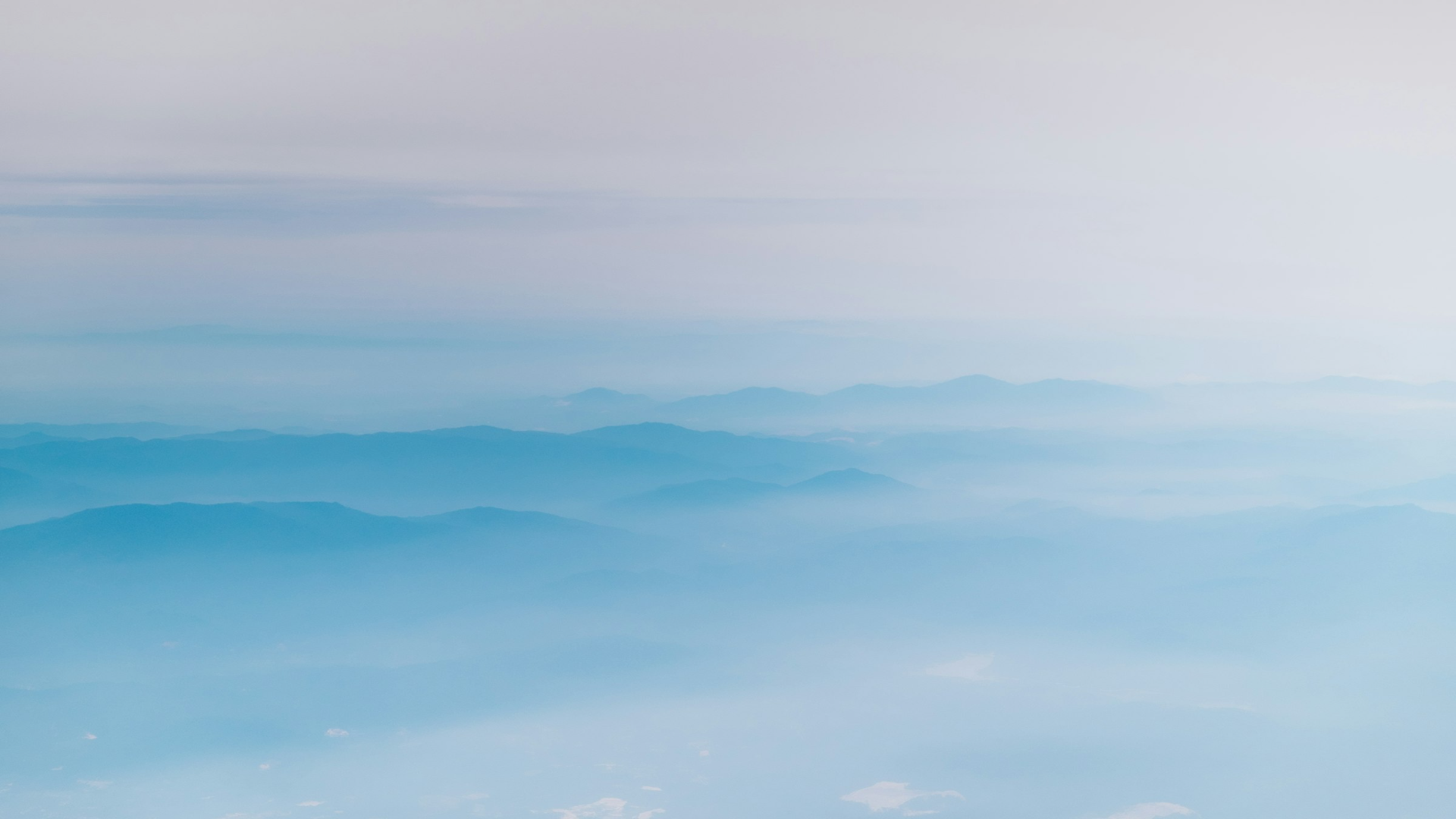 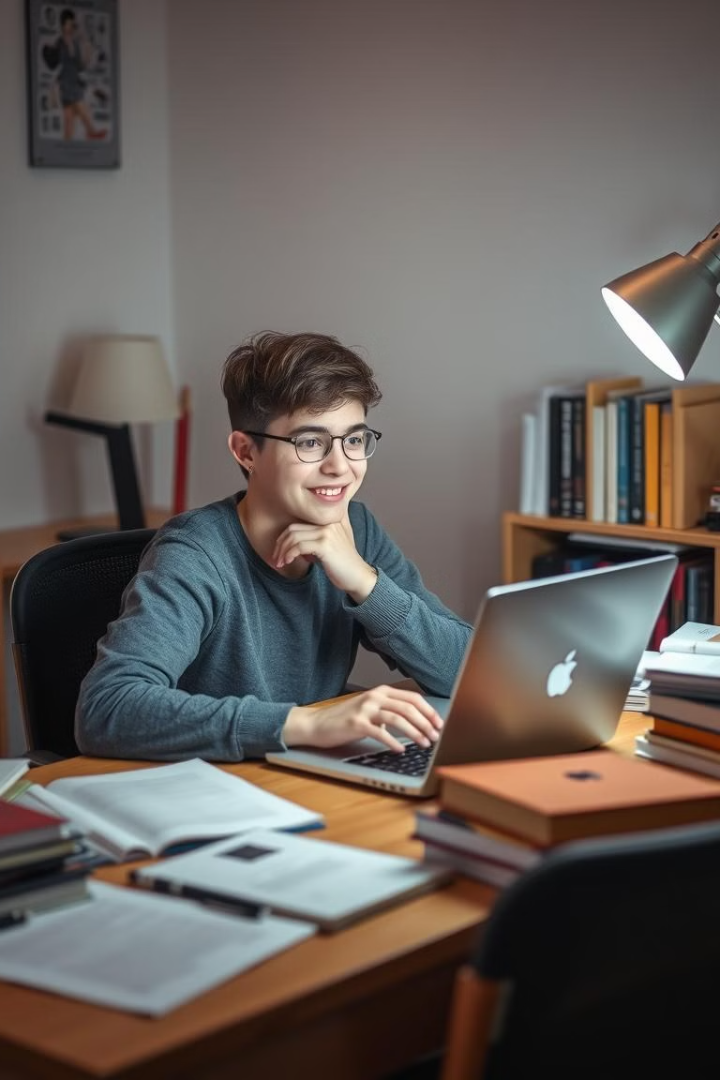 Универсальный профиль
Классы: Медиа,
Психолого-педагогический, Архитектура и дизайн
Профильные предметы: информатика, обществознание, литература,биология,история,литература,математика
При поступлении: учитываются результаты ОГЭ по профильным предметам
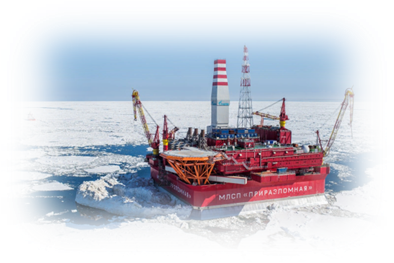 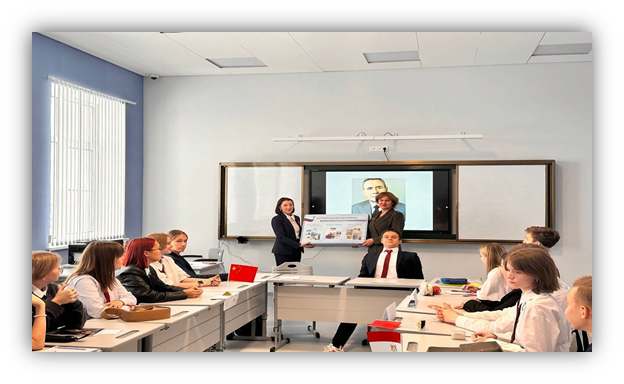 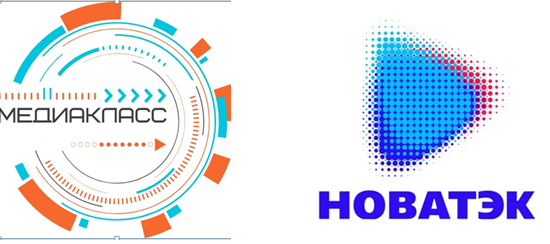 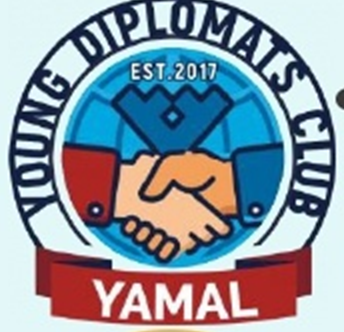 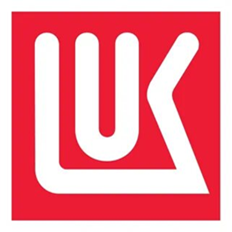 СПЕЦИАЛИЗИРОВАННЫЕ  
классы
Специализированный класс «СИРИУС»

Освоение программ углубленного изучения предметов, приоритетных для развития экономики 
Ямало-Ненецкого автономного округа, обеспечивающих высокие образовательные результаты по предметам для успешного освоения обучающимися программ высшего образования.
Специализированный ДИПЛОМАТИЧЕСКИЙ 
класс
Дипломатия, межкультурная коммуникация, изучение литературы, истории и английского языка на углубленном уровне, участие в мероприятиях международного формата, организованных совместно с департаментом внешних связей Ямало-Ненецкого автономного округа
Специализированные корпоративныеклассы «ЛУКОЙЛ» и «НОВАТЭК»  технологического профиля  
Классы , в которых организация обучения и внеурочной деятельности направлена: - на создание условий получения качественного образования по предметам технологического профиля;- подготовку ПЕРСПЕКТИВНОГО КАДРОВОГО РЕЗЕРВА для предприятий топливно-энергетического комплекса, занимающихся развитием и реализацией проектов, связанных с освоением Арктического шельфа и нефтедобычей.
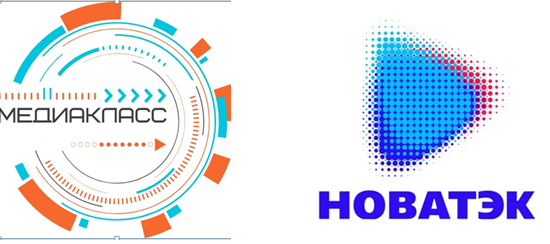 Lorem ipsum dolor sit amet, consectetuer adipiscing elit. Maecenas porttitor congue massa. Fusce posuere, magna sed pulvinar ultricies, purus lectus malesuada libero, sit amet commodo magna eros quis urna.
Nunc viverra imperdiet enim. Fusce est. Vivamus a tellus.
Pellentesque habitant morbi tristique senectus et netus et malesuada fames ac turpis egestas. Proin pharetra nonummy pede. Mauris et orci.
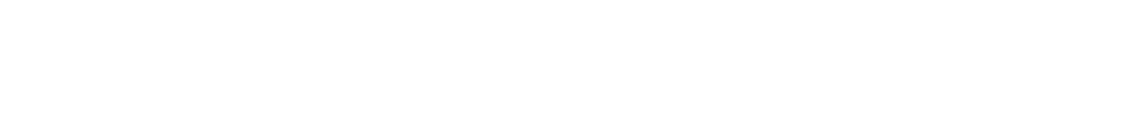 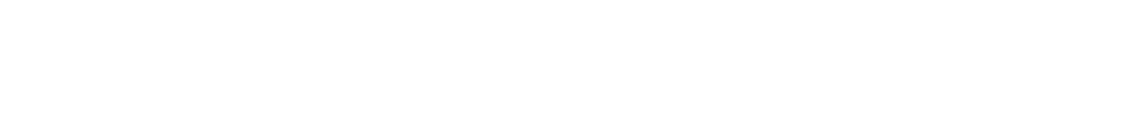 Профиль: гуманитарный 
Профильные предметы: история, английский язык. Второй иностранный язык – китайский
Средний балл аттестата: «4,2» балла, с учетом отметок по профильным предметам: «хорошо», «отлично»
При поступлении: мотивационное эссе, собеседование на английском языке 
Срок: до 25 мая 2025 года на электронную почту licey@edu.shd.ru
Профильные предметы: математика, физика
*Требование компании ПАО Лукойл
Средний балл аттестата: «4,2» балла, с учетом отметок по профильным предметам: «хорошо», «отлично»*
При поступлении: мотивационное эссе. Собеседование
*Требование компании ПАО Новатэк
Средний балл аттестата: «4,2» балла, с учетом отметок по профильным предметам: «хорошо», «отлично»*
При поступлении: мотивационное эссе. Собеседование
Срок: до 25 мая 2025 года на электронную почту licey@edu.shd.ru
Профиль: технологический 
Профильные предметы: 
химия, биология
Средний балл аттестата: «4,5» балла, с учетом отметок по профильным предметам: «хорошо», «отлично»*
*Требование проекта «Школы- ассоциированные партнеры»
При поступлении: учитываются результаты ОГЭ по профильным предметам
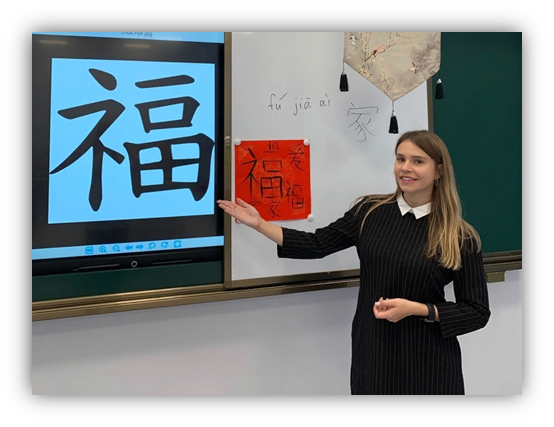 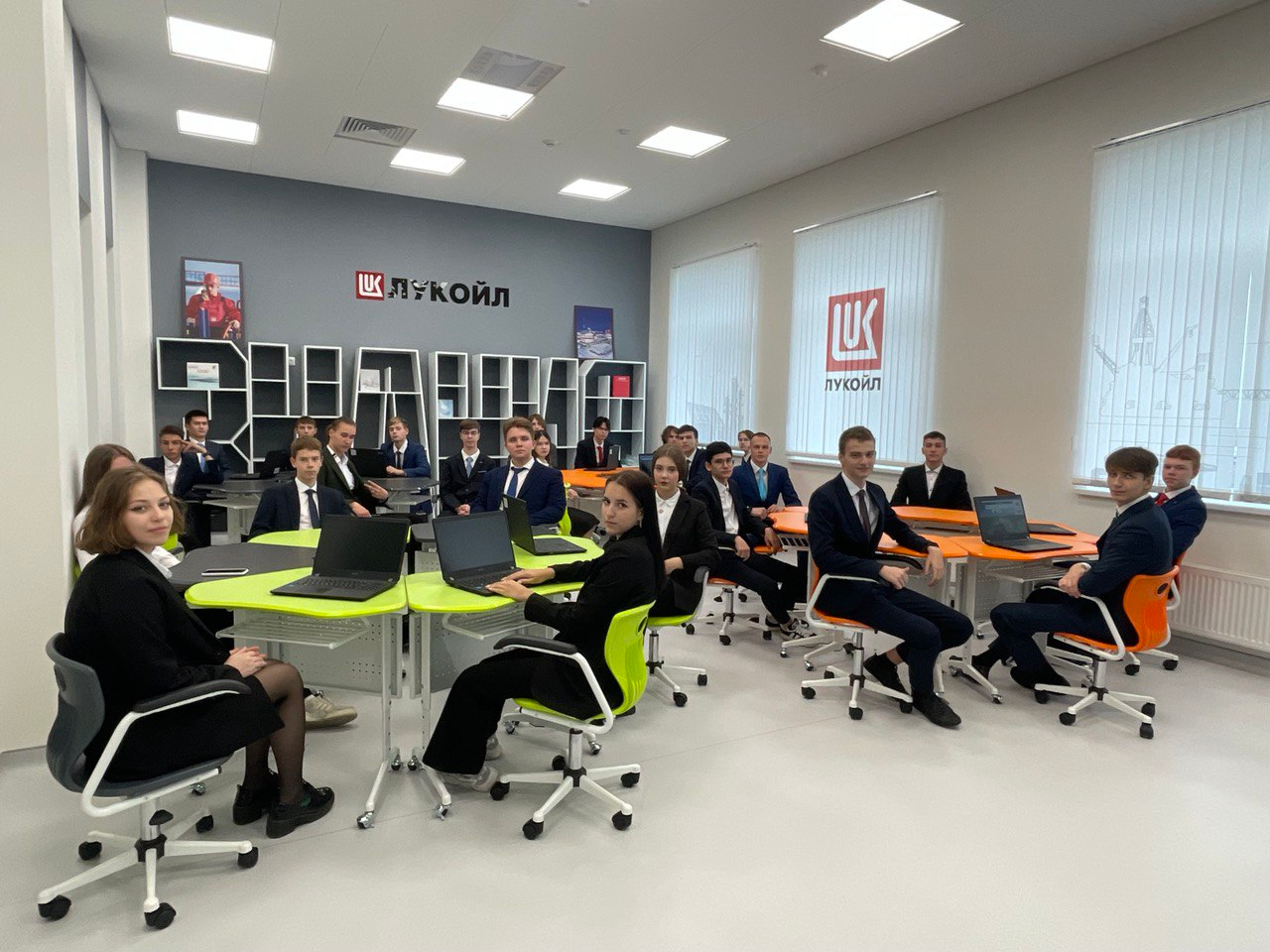 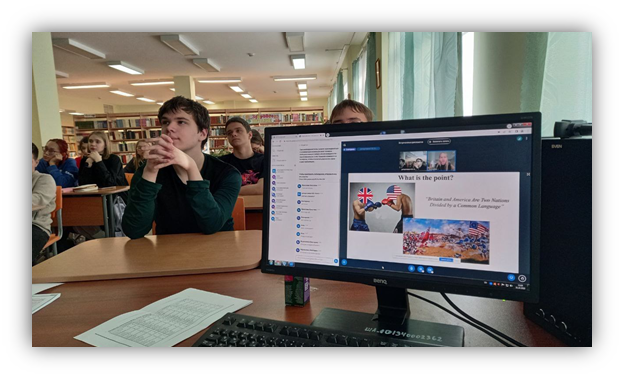 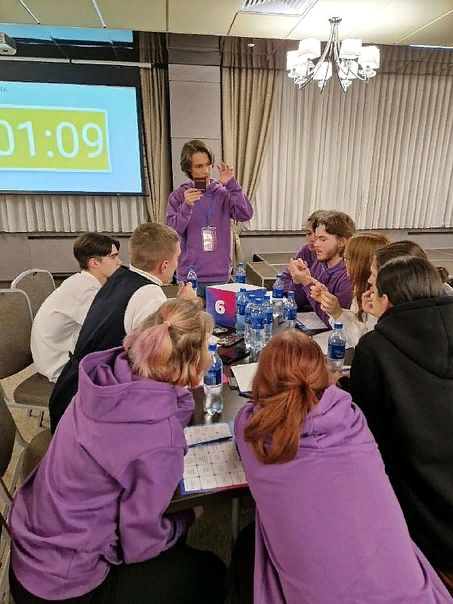 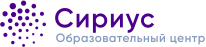 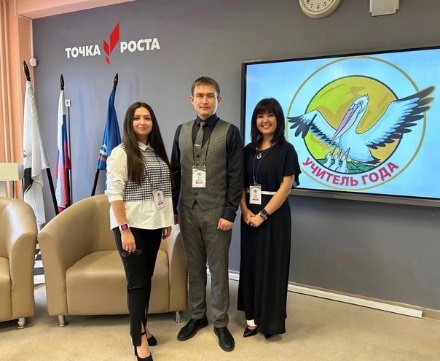 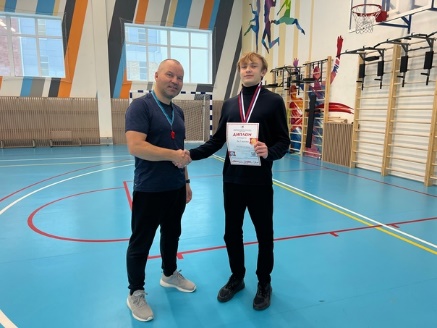 ПРОФЕССИОНАЛЫ СВОЕГО ДЕЛА
39  человек (100%) имеют высшее профессиональное образование, 46% высшую и 36% первую квалификационные  категории. 
8 победителей и призеров профессиональных педагогических конкурсов,  обладатели звания «Учитель года»  
4  учителя, подготовившие 100-бальников и высокобальников  по русскому языку, обществознанию, математике. Английскому языку, истории, физике, информатике
10 педагогов, подготовивших победителей и призеров ВСОШ (регион, Россия)
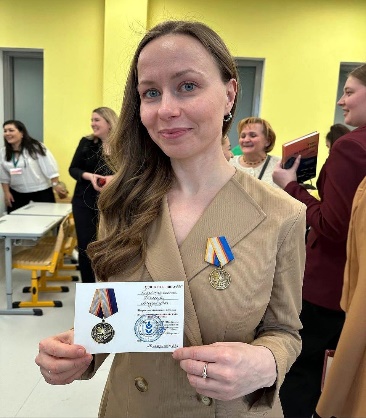 1
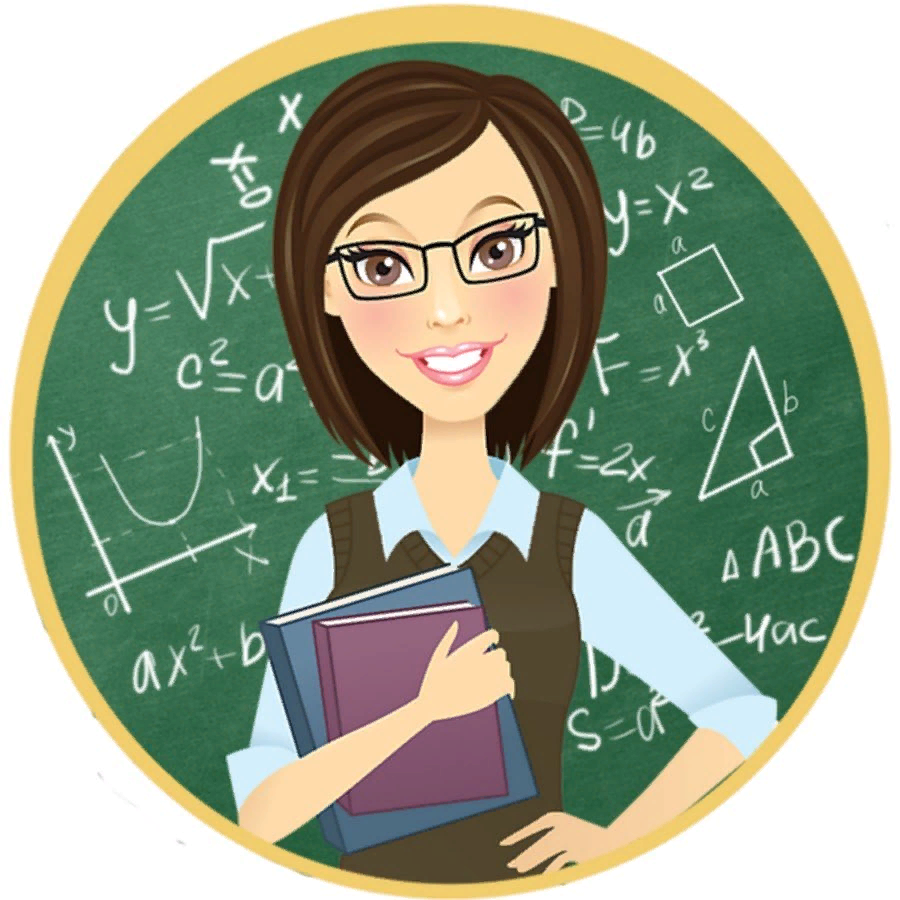 ПЕДАГОГИ ЛИЦЕЯ
2
МОЛОДЫЕ СПЕЦИАЛИСТЫ – 11 %
Креативные , увлеченные своим любимым делом педагоги 
(Востоковедение, Китайский язык, программирование Python)
ПРЕПОДАВАТЕЛИ КУРСОВ ПО ВЫБОРУ И ВНЕУРОЧНОЙ ДЕЯТЕЛЬНОСТИ

Кандидат педагогических наук
Преподаватель химического факультета Московского государственного университета имени М.В. Ломоносова
Главный редактор АНО Медиацентр «Салехард»
Специалисты ТИУ нефтегазового факультета
Специалисты института нефти и газа ПНИПУ
Преподаватели «Ямальский многопрофильный колледж»
Специалисты ТПП «Ямалнефтегаз»
Специалисты «Окружного центра национальных культур»
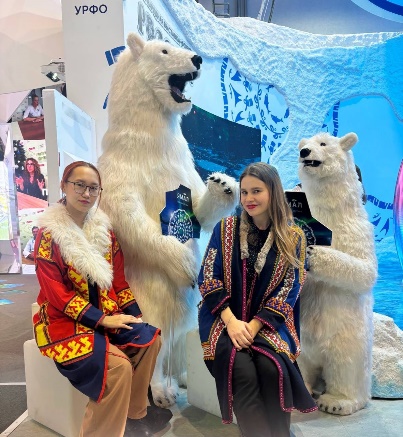 3
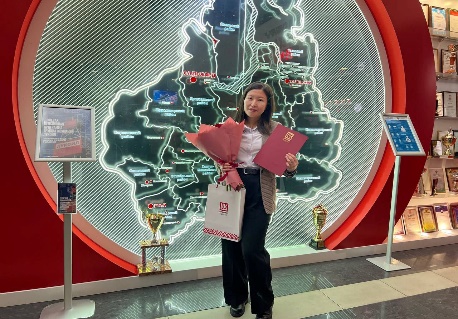 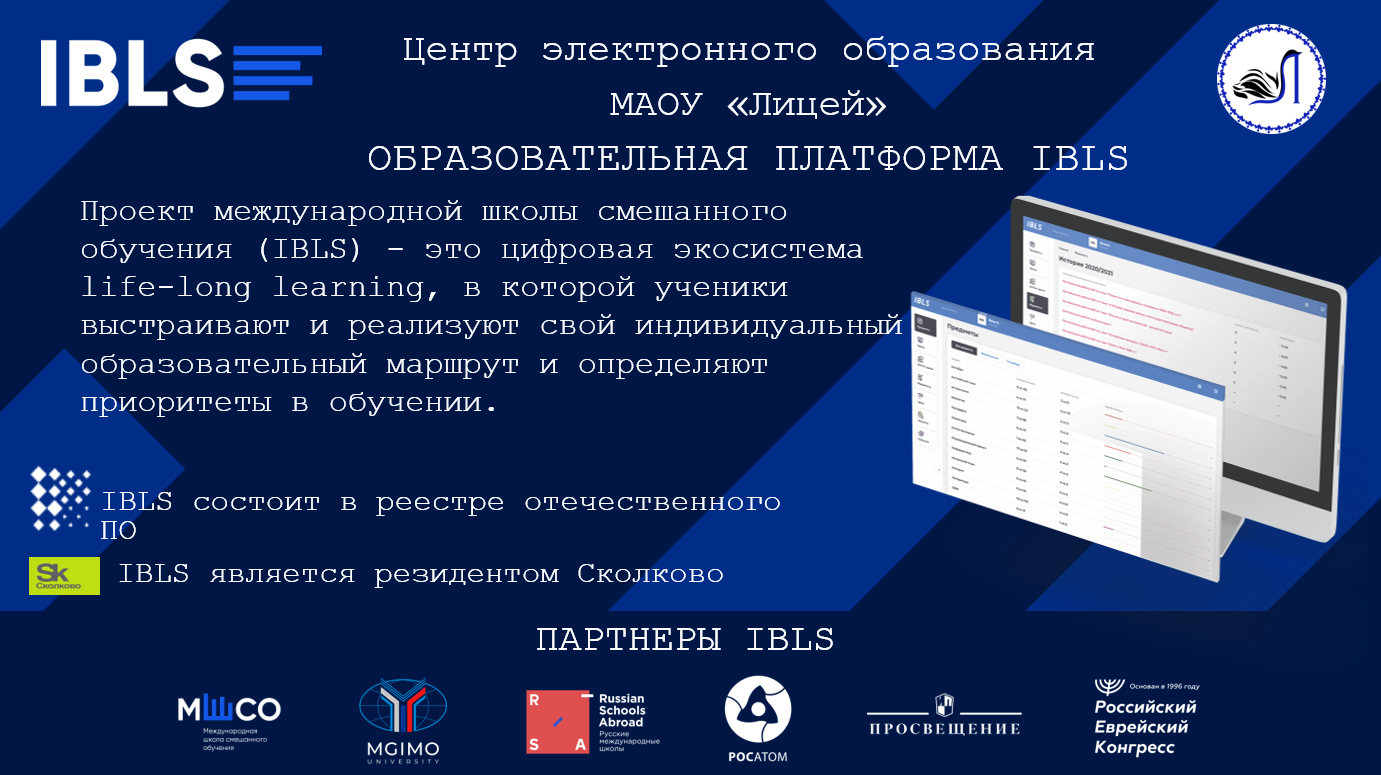 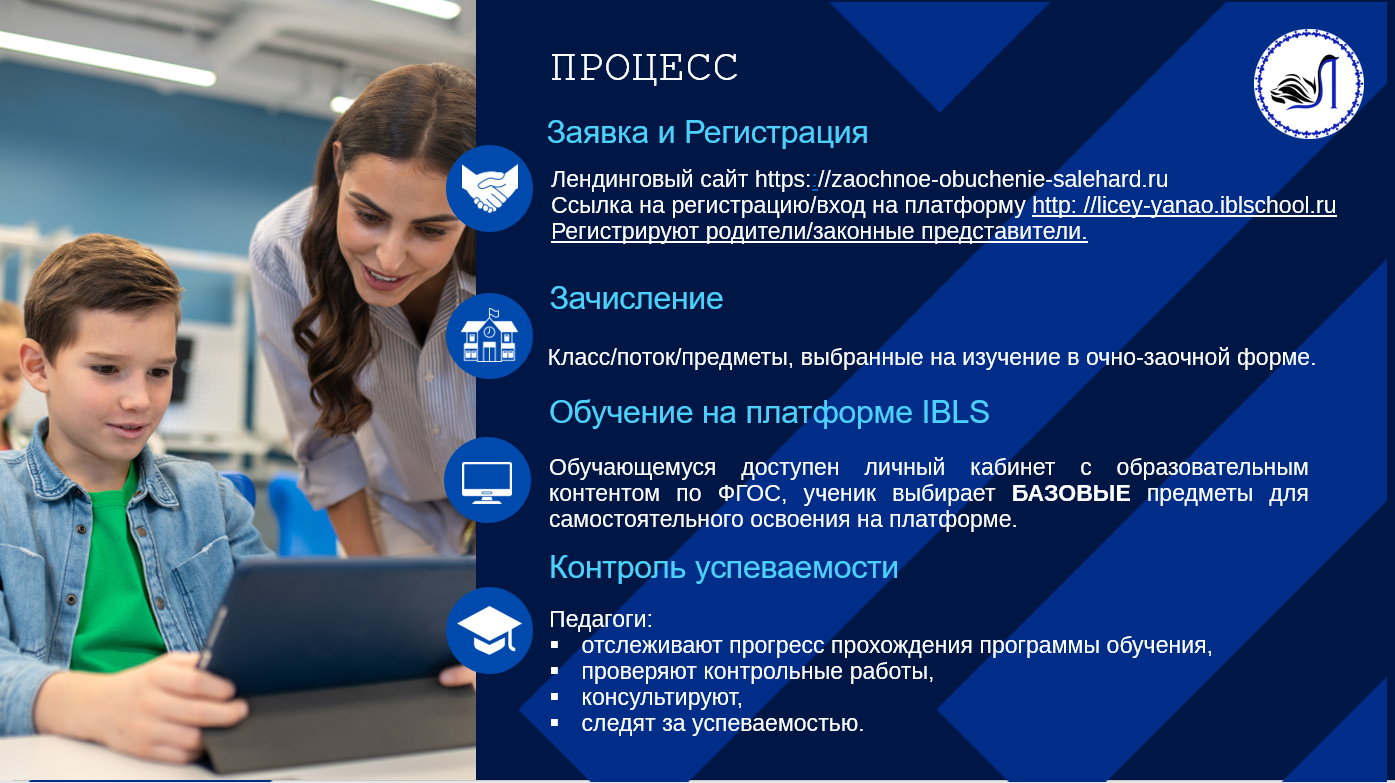